Экологические проблемы электрохимических производств
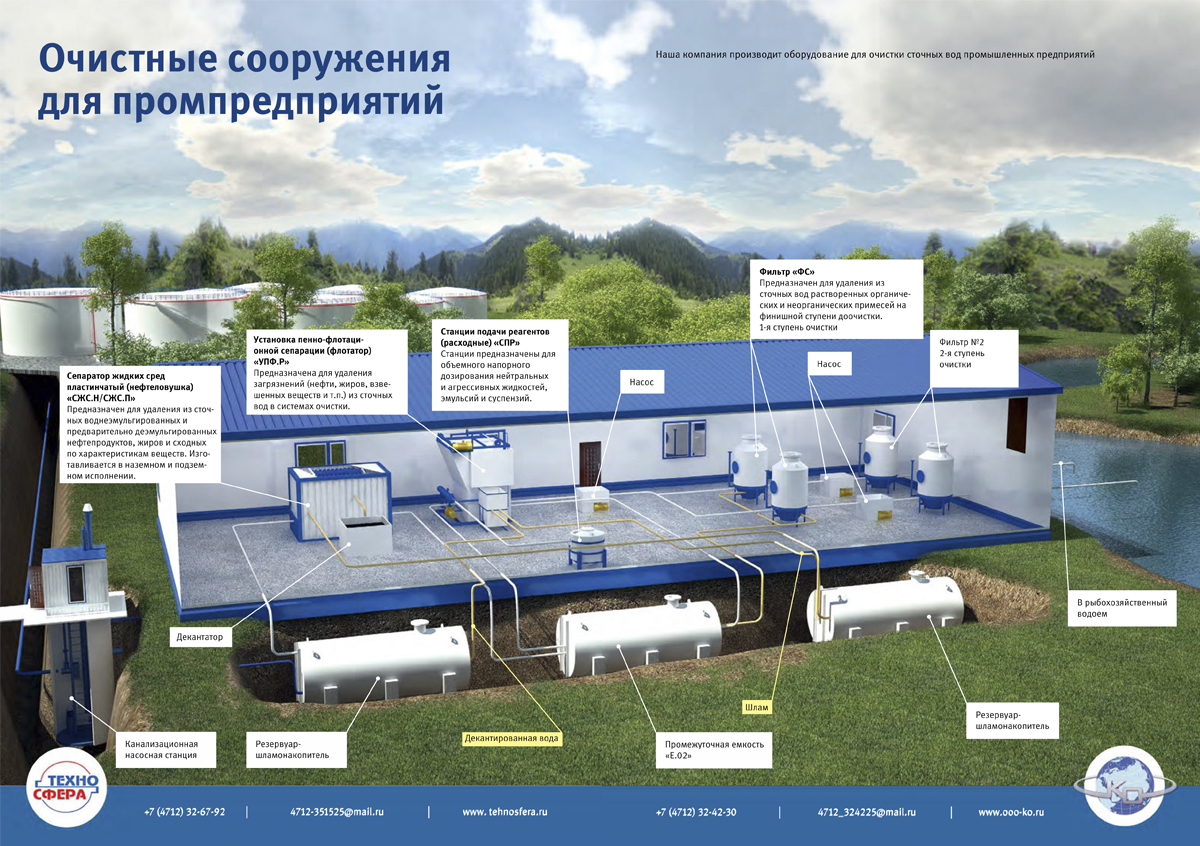 атмосфера
гидросфера
литосфера
Галеева А.К.